Animal and Plant Cells
Lesson 2
Structure of Animal Cells
Generally, each animal is made up of cell membrane and protoplasm.
Animal cells do not have cell walls and chloroplasts
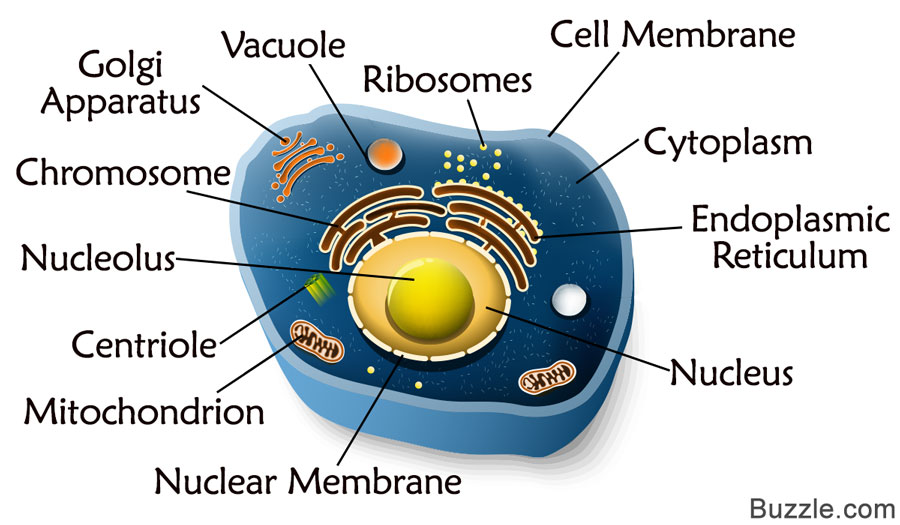 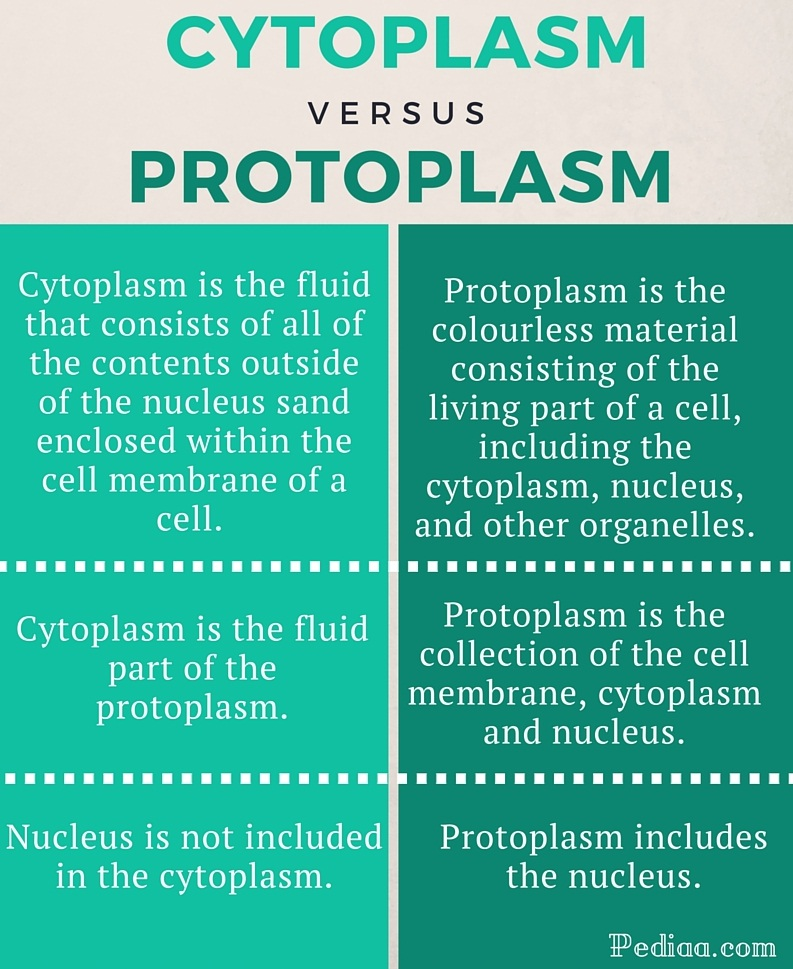 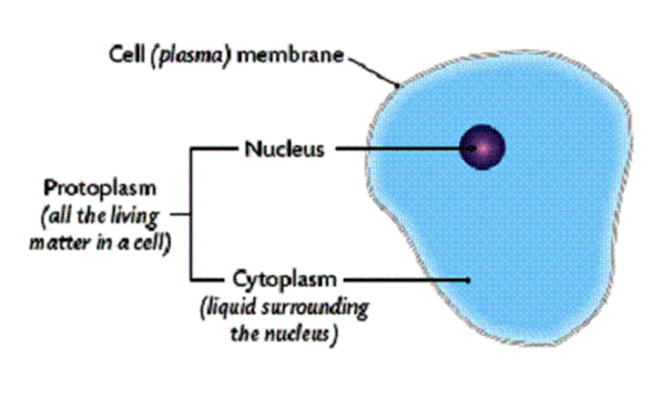 Structure of Plant Cells
The basic structure of plant cells is similar to that of animal cells in having a cell membrane, cytoplasm, and a nucleus.
All plant cells have a cell wall which gives them an almost fixed shape.
Plant cells often have one large vacuole and have chloroplast.
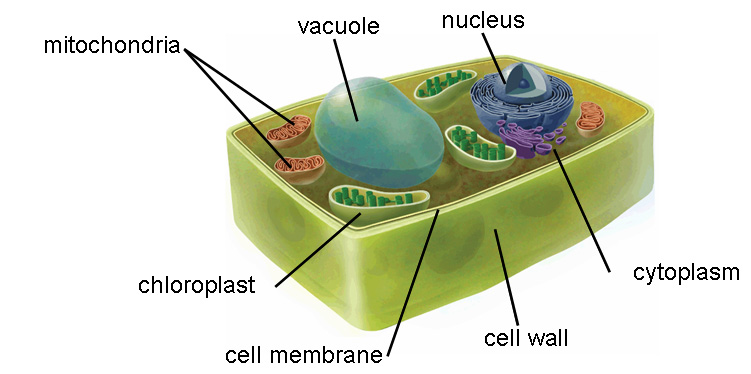 CELL ORGANELLES FUNCTIONS
ANIMAL CELL VS. PLANT CELL
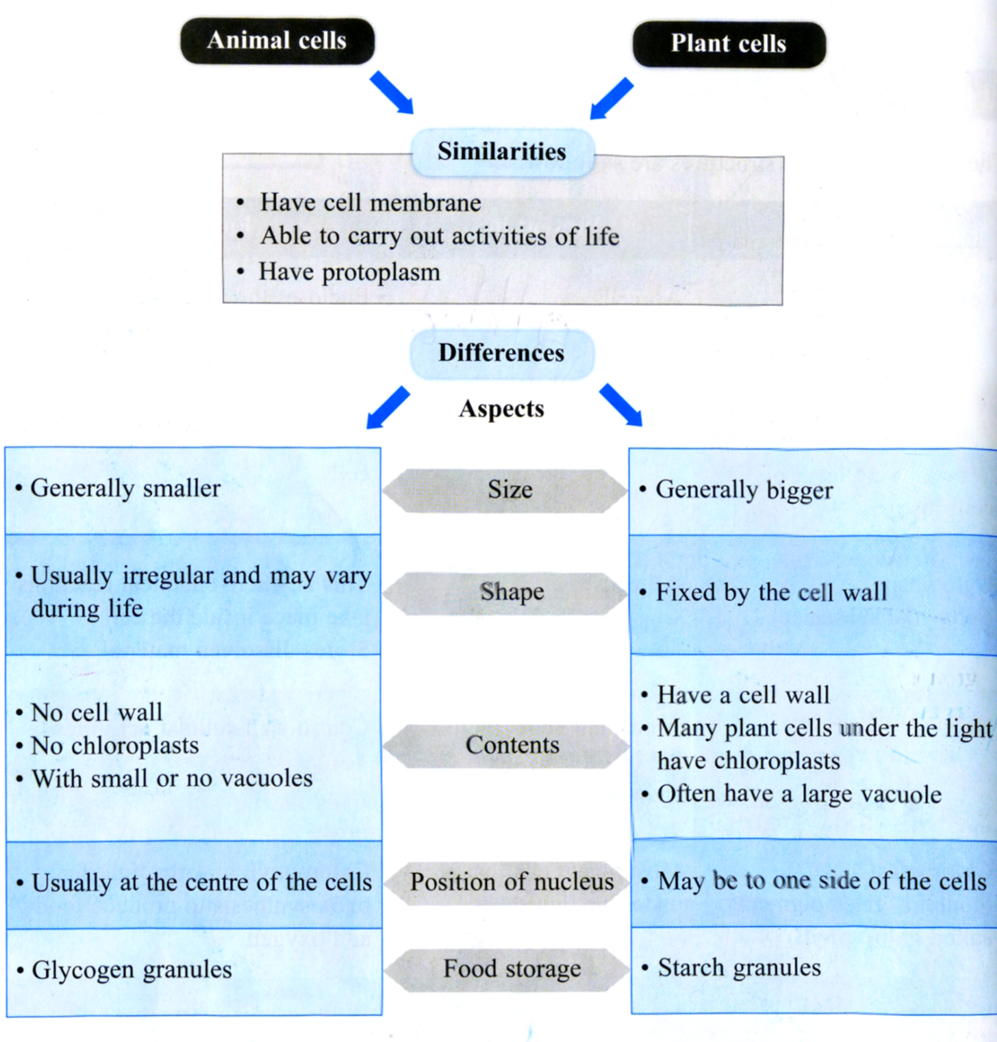 Test Yourself
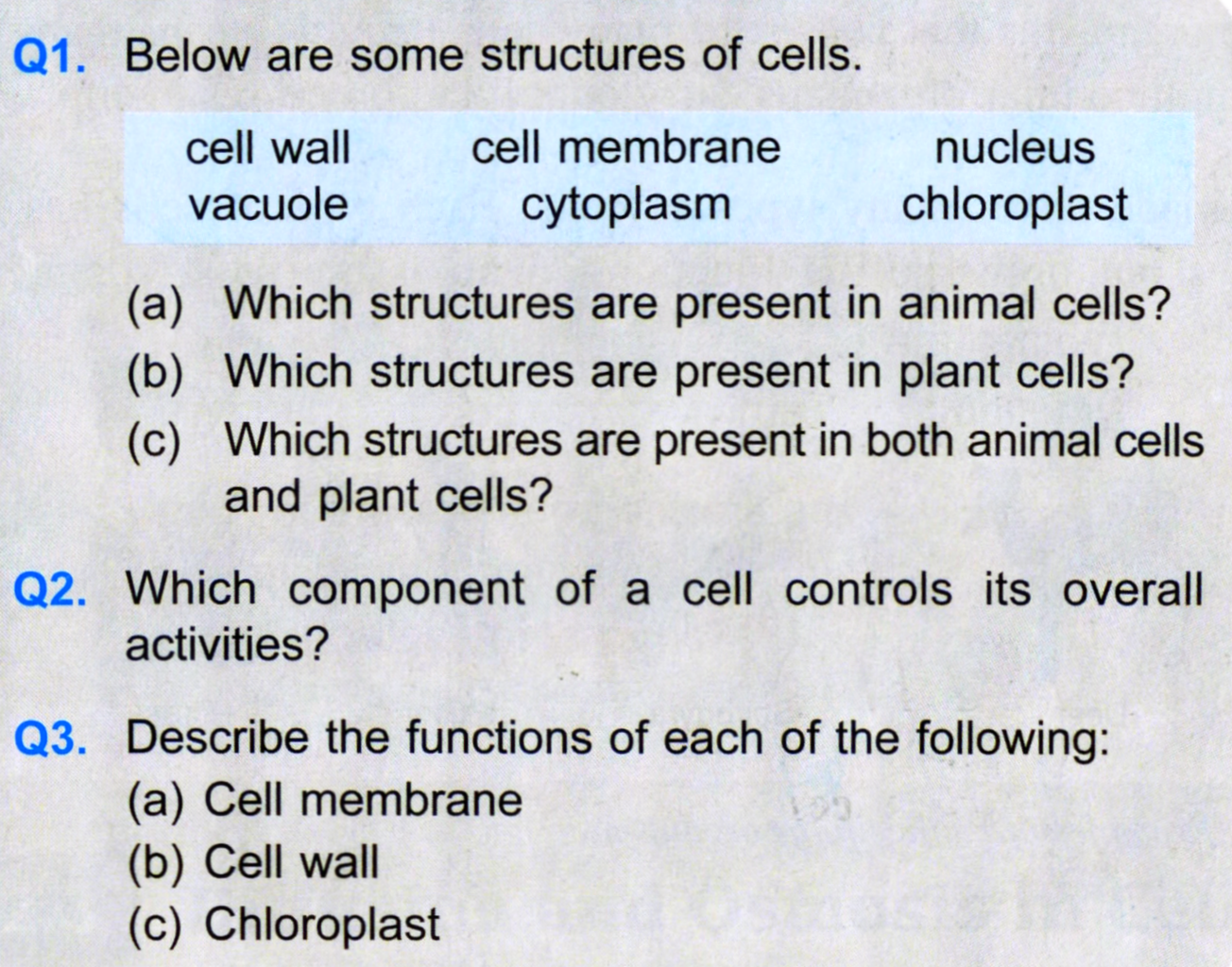